Il ritorno della Guerra
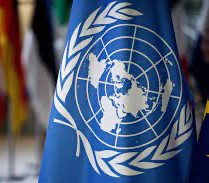 L’ONU post-1989
La Prima Guerra del Golfo (1990-1991)
Somalia (1993)
Rwanda (1994)
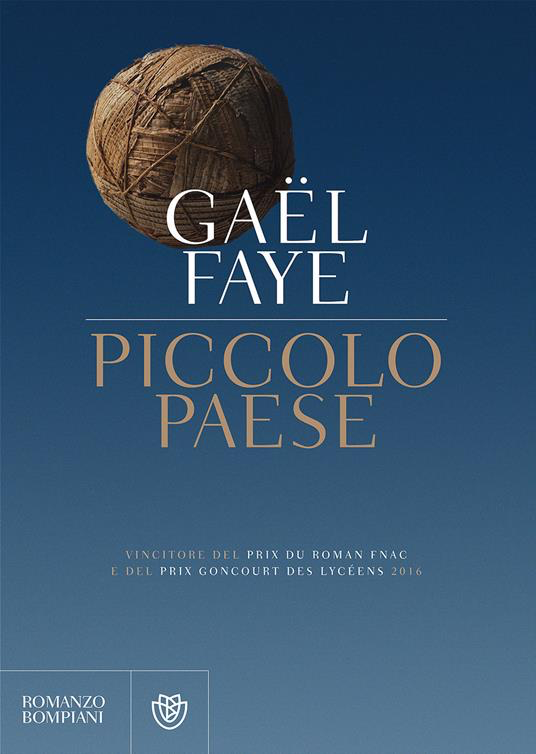 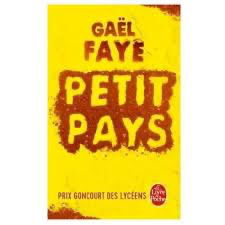 Ex Jugoslavia (Srebrenica, 1995)
“L’occidente” post-1989
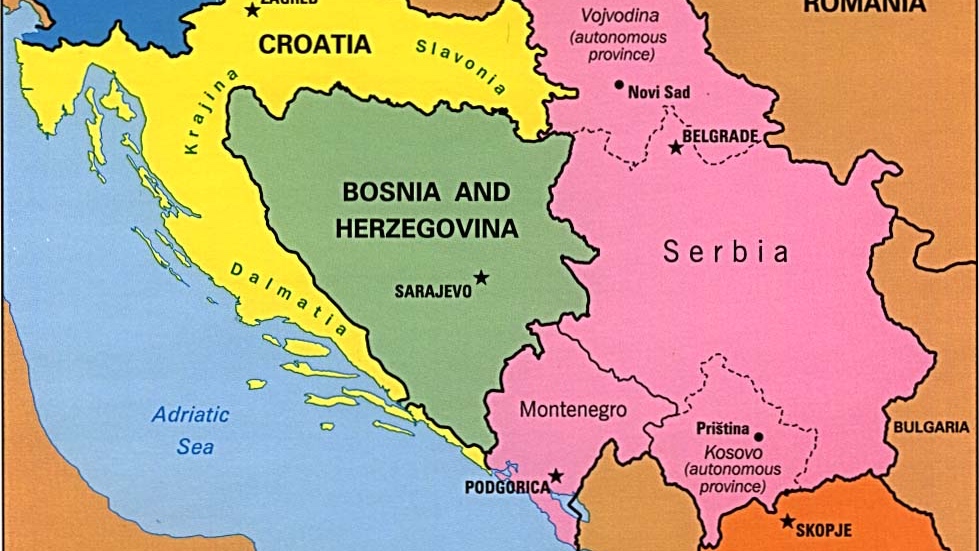 (Ex) Jugoslavia
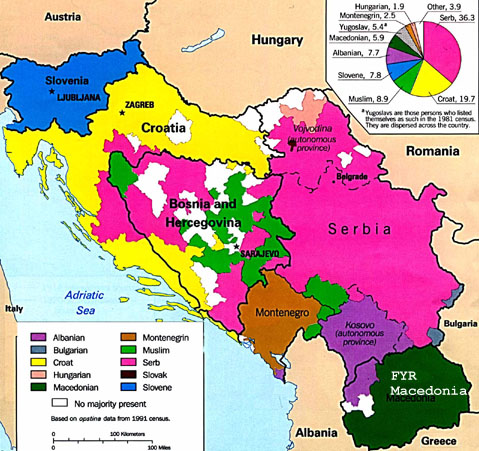 Conflitti
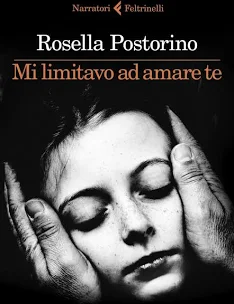 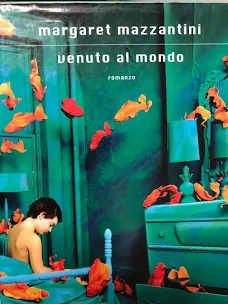 Perché gli USA scelsero di dispiegare la forza, e di farlo in tempi più rapidi e con un convincimento politico maggiore che in Europa? E con quali conseguenze sulla Comunità Atlantica?
Spiegazioni possibili
Primato militare americano
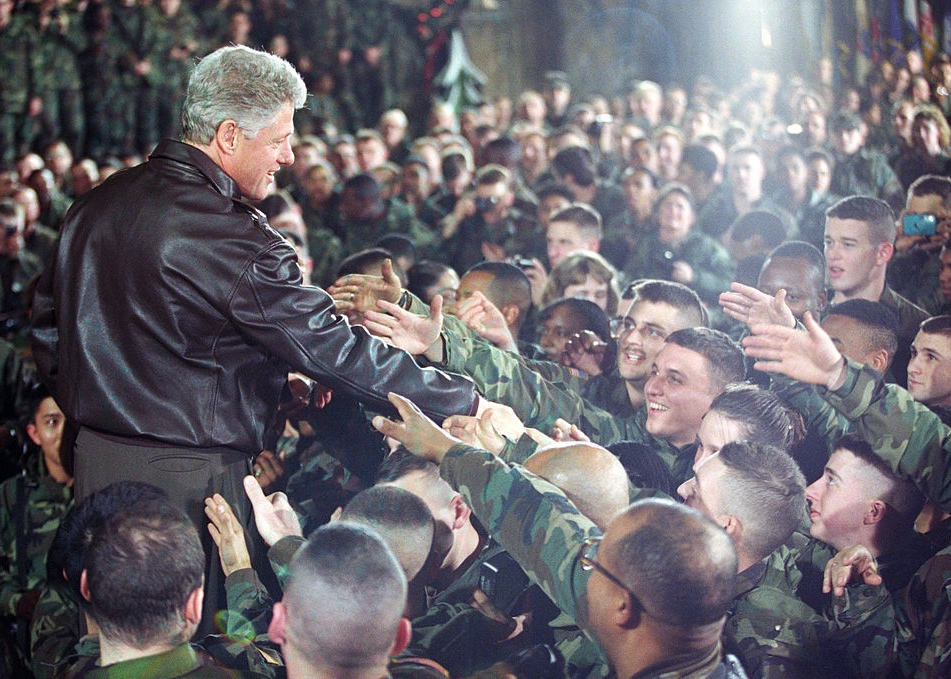 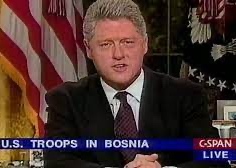 Rilegittimazione della guerra
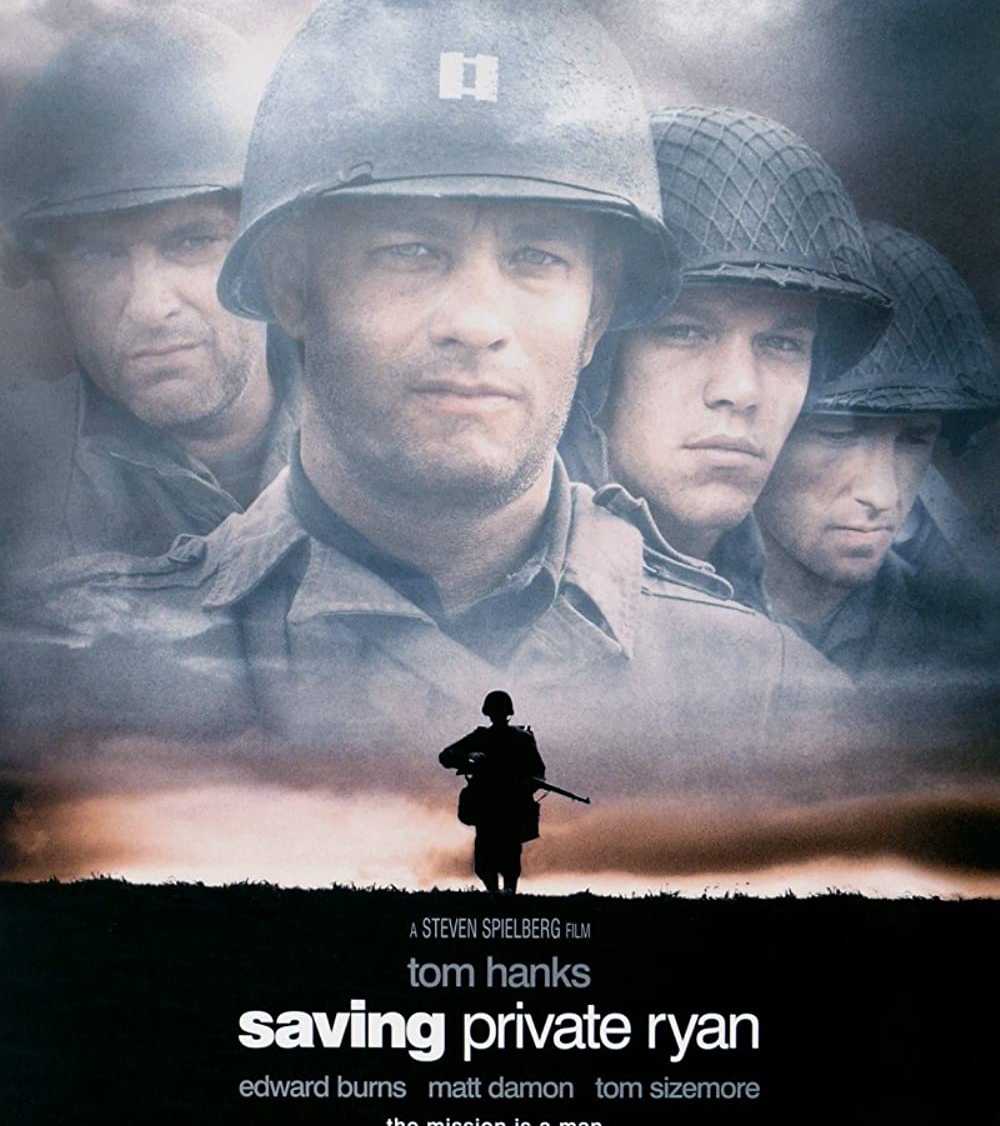 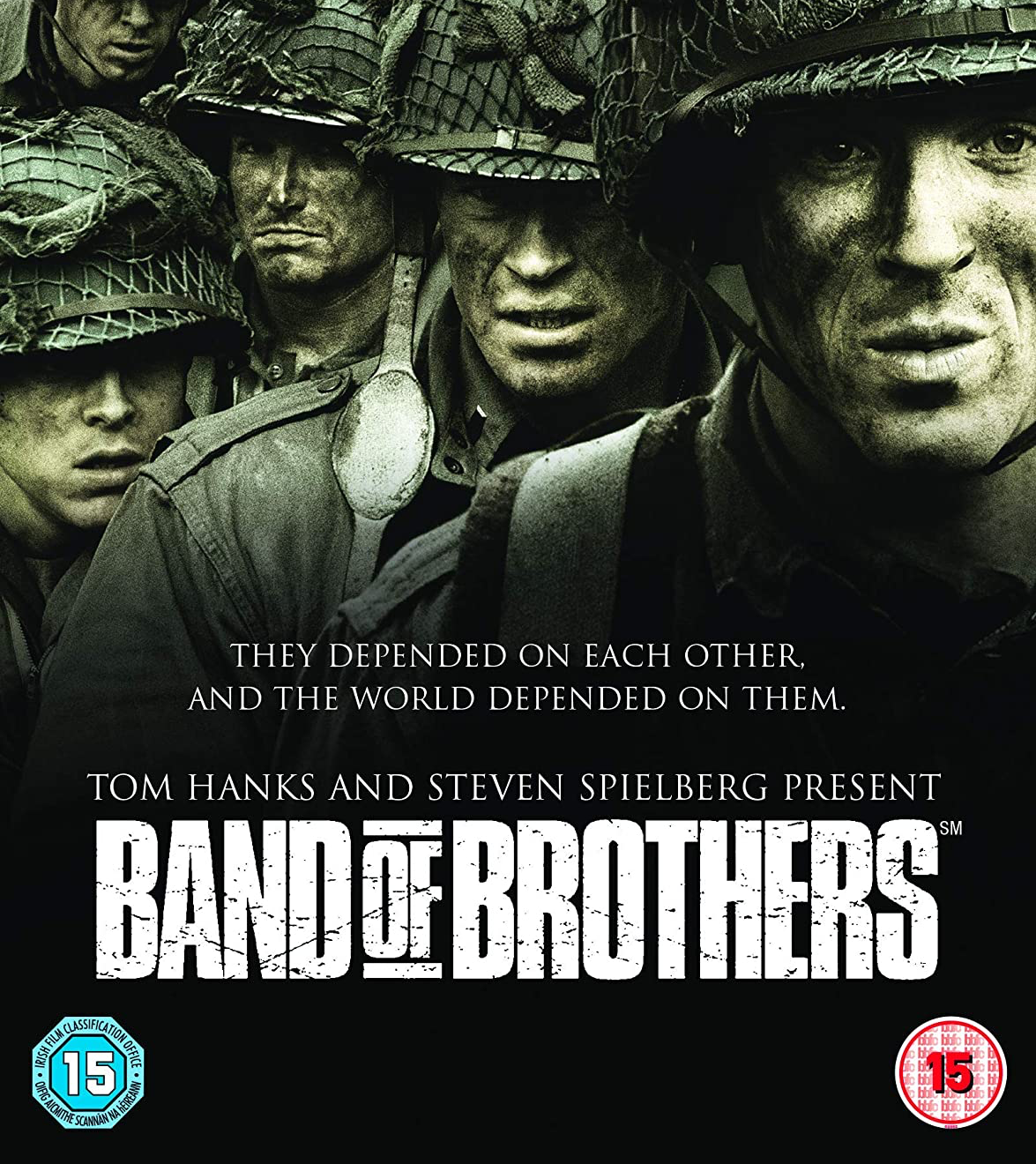 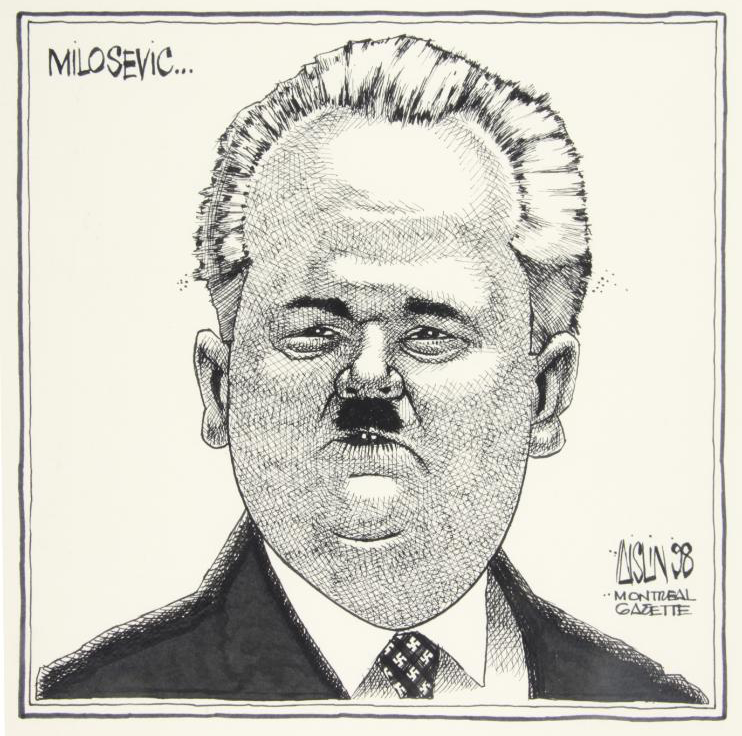 Analogia storica
«Cosa sarebbe accaduto se avessero ascoltato Winston Churchill e si fossero opposti ad Adolph Hitler prima? 

Quante vite si sarebbero potute salvare? Quante vite Americane sarebbero state risparmiate?».
Opinione pubblica (ed “effetto CNN”)
Accelerazione del processo di "allargamento
La decisione dell'Unione Europea di rafforzare la propria Politica Estera e di Sicurezza Comune (le 3 D)
Differenze transatlantiche sulla gestione dell'ordine mondiale: legittimità o legalità dell'intervento militare?
Il complesso rapporto dei Balcani con l'UE: nel momento in cui i nuovi Stati sovrani - o che lo diventeranno - guardavano all'UE come al loro partner preferito e quasi naturale, gli Stati Uniti si ponevano come baluardo del loro diritto all'autodeterminazione.
L'impatto delle guerre balcaniche sulle relazioni transatlantiche
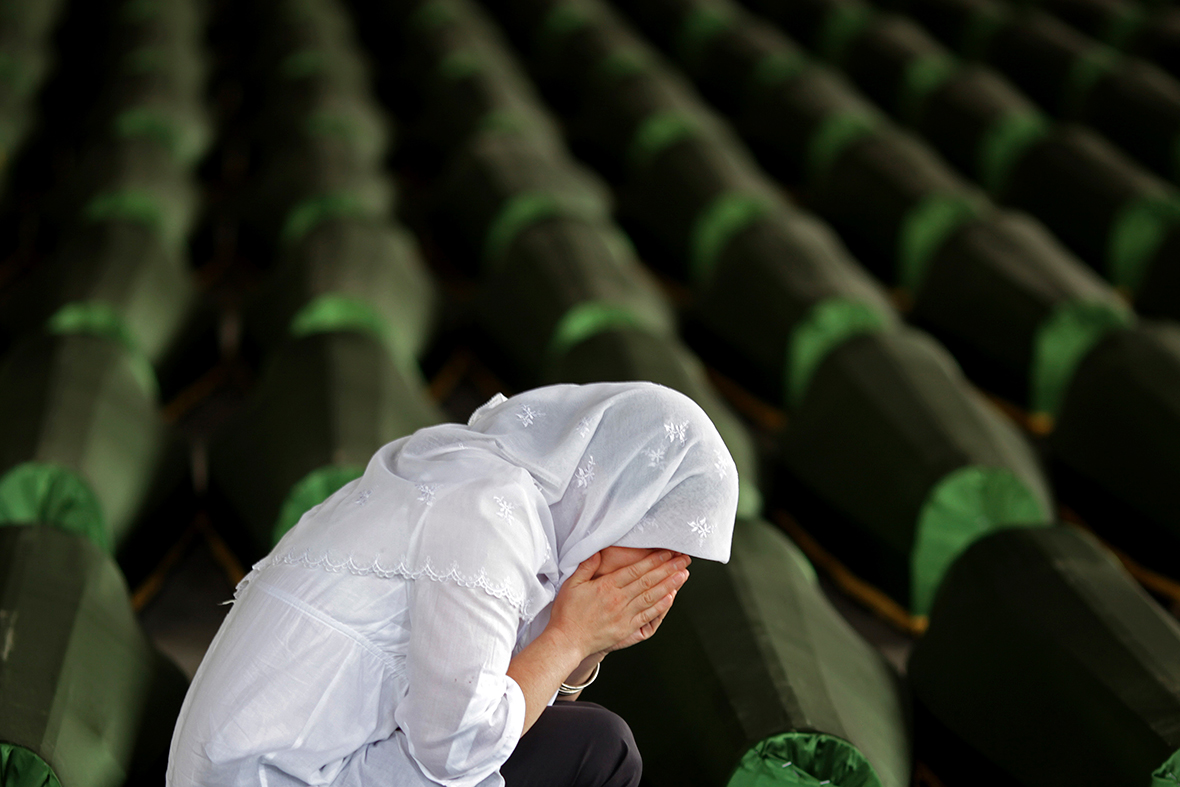 Blair’s “International Community Doctrine” (1999)
“We have to establish a new framework. No longer is our existence as states under threat. Now our actions are guided by a more subtle blend of mutual self interest and moral purpose in defending the values we cherish. In the end values and interests merge. If we can establish and spread the values of liberty, the rule of law, human rights and an open society then that is in our national interests too. The spread of our values makes us safer. As John Kennedy put it "Freedom is indivisible and when one man is enslaved who is free?"
Tony Blair
Madeleine Albright
Joschka Fischer
INTERVENTISMO UMANITARIO
Guerra: si ha il diritto di "prendere" la vita per proteggerla e i diritti umani

Celebrazione dei diritti individuali

Legittimazione dell'uso della forza

Violazione della sovranità

Nuovo universalismo/globalismo

Nuovo eccezionalismo (USA e Occidente)
LIMITI
Ambiguità "Guerra umanitaria": uccidere in nome della vita + bombardamenti aerei

Dottrina del minimo rischio/massimo risultato 

Praticabilità del nuovo universalismo?

Nuovo eccezionalismo statunitense
Humanitarian intervention involves the use of force, and it is crucial to its success that it be pursued forcefully; the aim is the defeat of the people, whoever they are, who are carrying out the massacres or the ethnic cleansing … The Kosovo war provides an alternative model: a war fought from the air, with technologies designed to reduce (almost to zero!) the risk of casualties to the intervening army. I won't stop here to consider at any length the reasons for the alternative model, which have to do with the increasing inability of modern democracies to use the armies they recruit in ways that put soldiers at risk. There are no »lower orders,« no invisible, expendable citizens in democratic states today, and in the absence of a clear threat to the community itself, there is little willingness even among political elites to sacrifice for the sake of global law and order or, more particularly, for the sake of Rwandans or Kosovars. But the inability and the unwillingness, whatever their sources, make for moral problems. A war fought entirely from the air, and from far away, probably can't be won without attacking civilian targets. … the attacks will endanger the lives of innocent men, women, and children nonetheless. The aim is to bring pressure to bear on a government acting barbarically toward a minority of its citizens by threatening to harm, or actually harming, the majority to which, presumably, the government is still committed. …  but it's probably not legitimate even where it might work – so long as there is the possibility of a more precise intervention against the forces actually engaged in the barbarous acts. The same rules apply here as in war generally: noncombatants are immune from direct attack and have to be protected as far as possible from »collateral damage«; soldiers have to accept risks to themselves in order to avoid imposing risks on the civilian population.” [Michael Walzer, 2004]